PVPaw Link 101
Administrative Staff Workshop
Agenda
Space Reservations Process
CORQ / Campus Labs Event Check In
Questions
Space Reservations
Google Chrome
Log On – pvpawlink.pvamu.edu
Use your PV credentials (Like Panther Tracks)
Must enter your space reservations no less than 15 business days in advance of your event. Major Events no less than 30 business days;
Listing of all Spaces on the form with locations and capacity
[Speaker Notes: Advisors will need to fill this out to receive a password that Jay will email. You will need this to reserve any and all MSC rooms and student parks. Please do not give out your password to fill out paperwork advisors.]
Space Reservations
On this page you will Add your Advisor to the Request, this will notify them that they have to review the request.
Contact Ms. Wright if you do not see your Advisor’s name listed
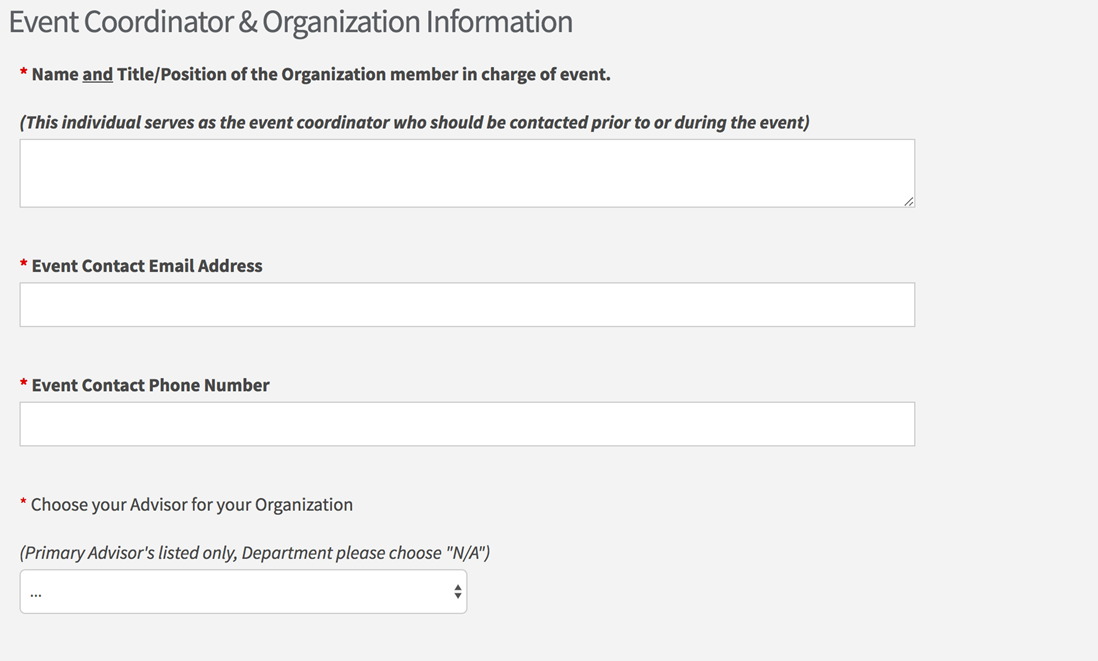 [Speaker Notes: Advisors will need to fill this out to receive a password that Jay will email. You will need this to reserve any and all MSC rooms and student parks. Please do not give out your password to fill out paperwork advisors.]
Space Reservations
Choose your Department or Organization page
Then click on “Manage”
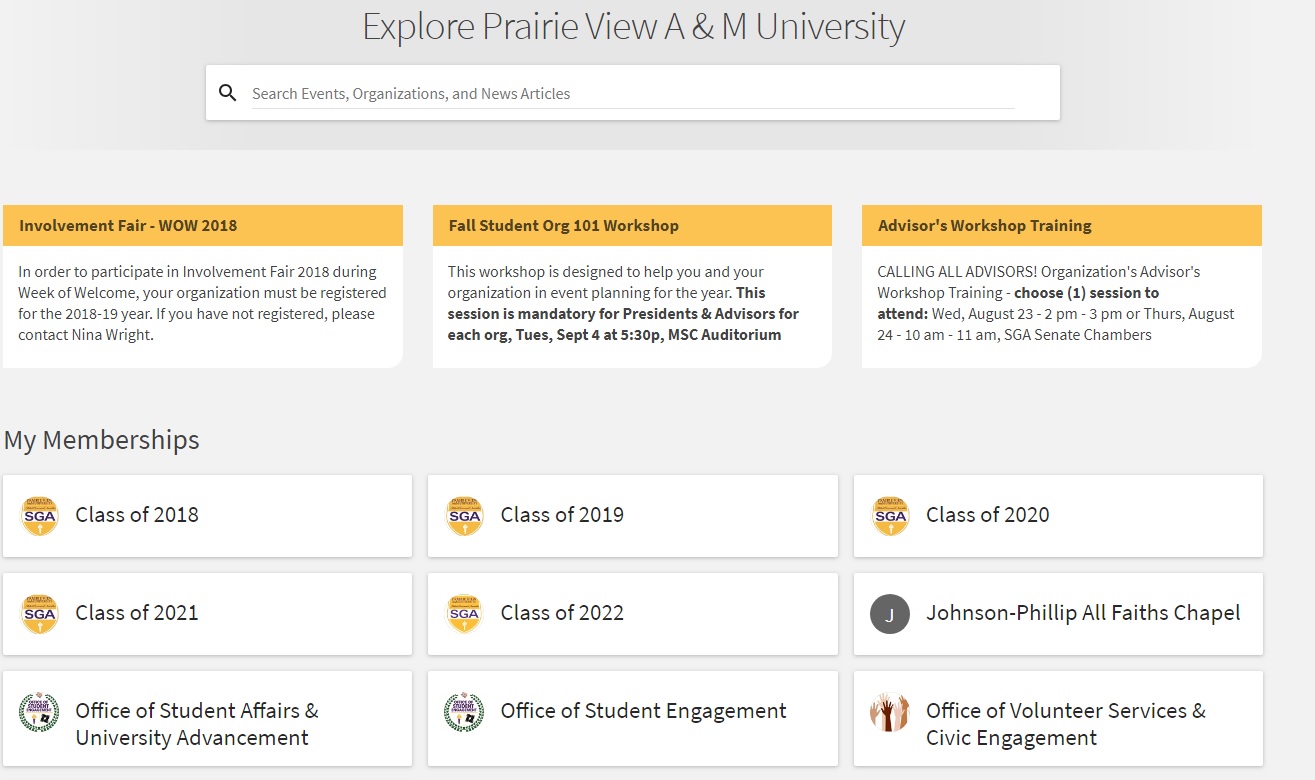 [Speaker Notes: Advisors will need to fill this out to receive a password that Jay will email. You will need this to reserve any and all MSC rooms and student parks. Please do not give out your password to fill out paperwork advisors.]
Space Reservations
Hamburger Drawer
Roster
Events
Documents
Forms
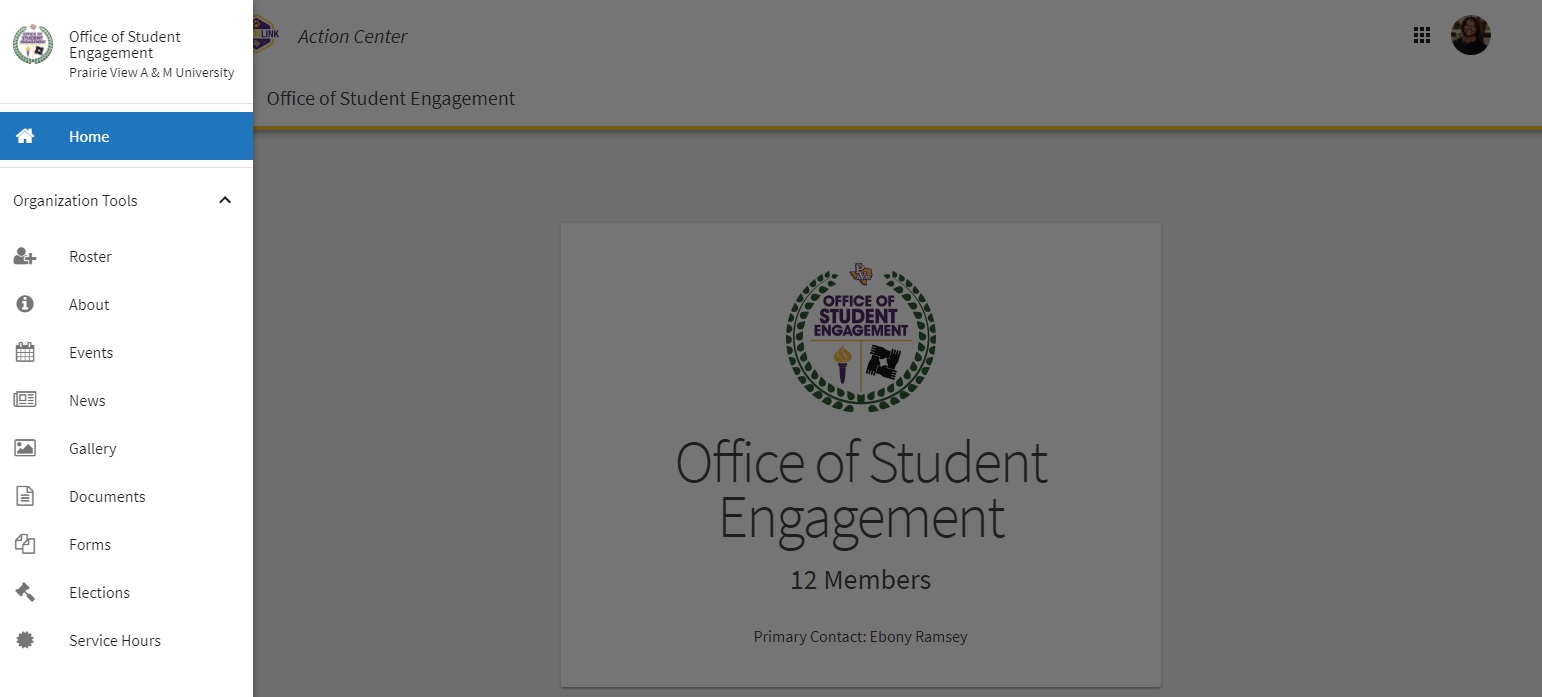 [Speaker Notes: Advisors will need to fill this out to receive a password that Jay will email. You will need this to reserve any and all MSC rooms and student parks. Please do not give out your password to fill out paperwork advisors.]
Space Reservations
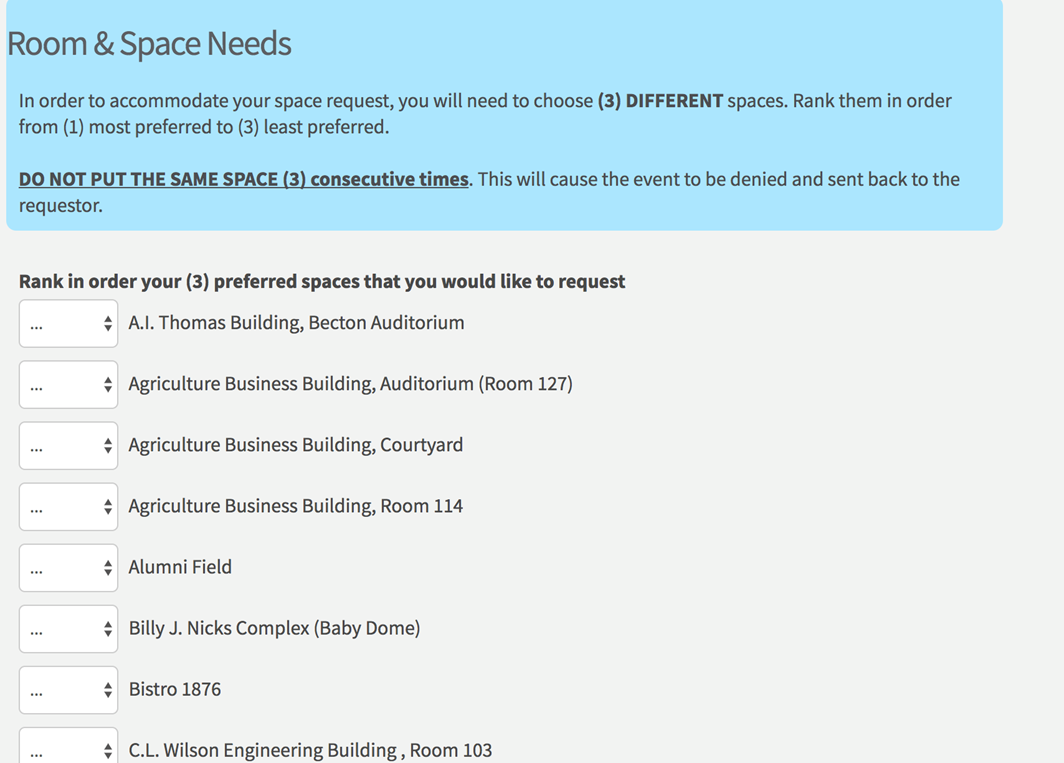 Choose your (3) different choices of space request

All available spaces are listed

If your desired space is not listed, that means we do not reserve that space
[Speaker Notes: Advisors will need to fill this out to receive a password that Jay will email. You will need this to reserve any and all MSC rooms and student parks. Please do not give out your password to fill out paperwork advisors.]
Space Reservations
Choose “Create Event”
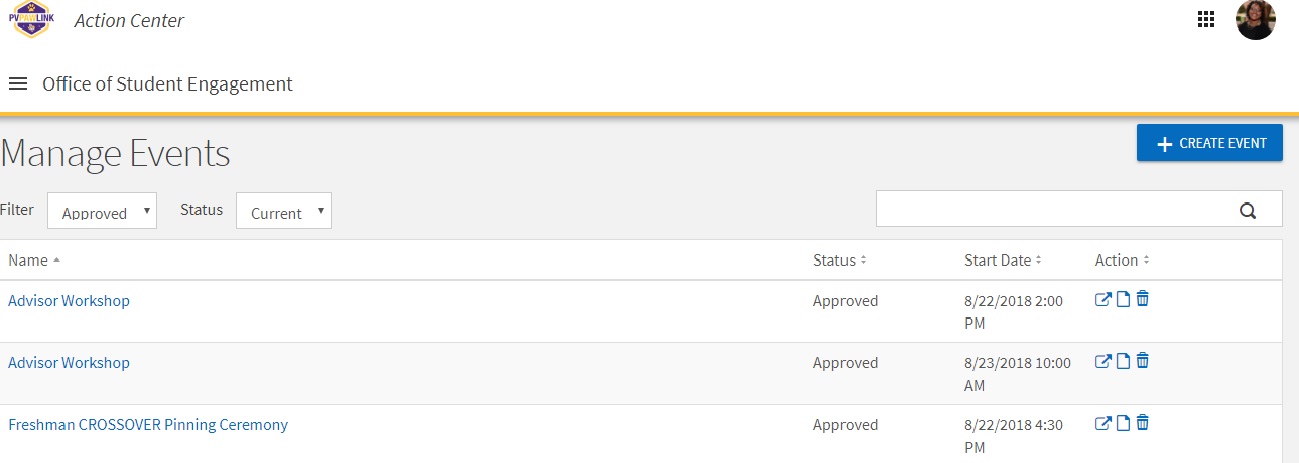 [Speaker Notes: Advisors will need to fill this out to receive a password that Jay will email. You will need this to reserve any and all MSC rooms and student parks. Please do not give out your password to fill out paperwork advisors.]
Space Reservations
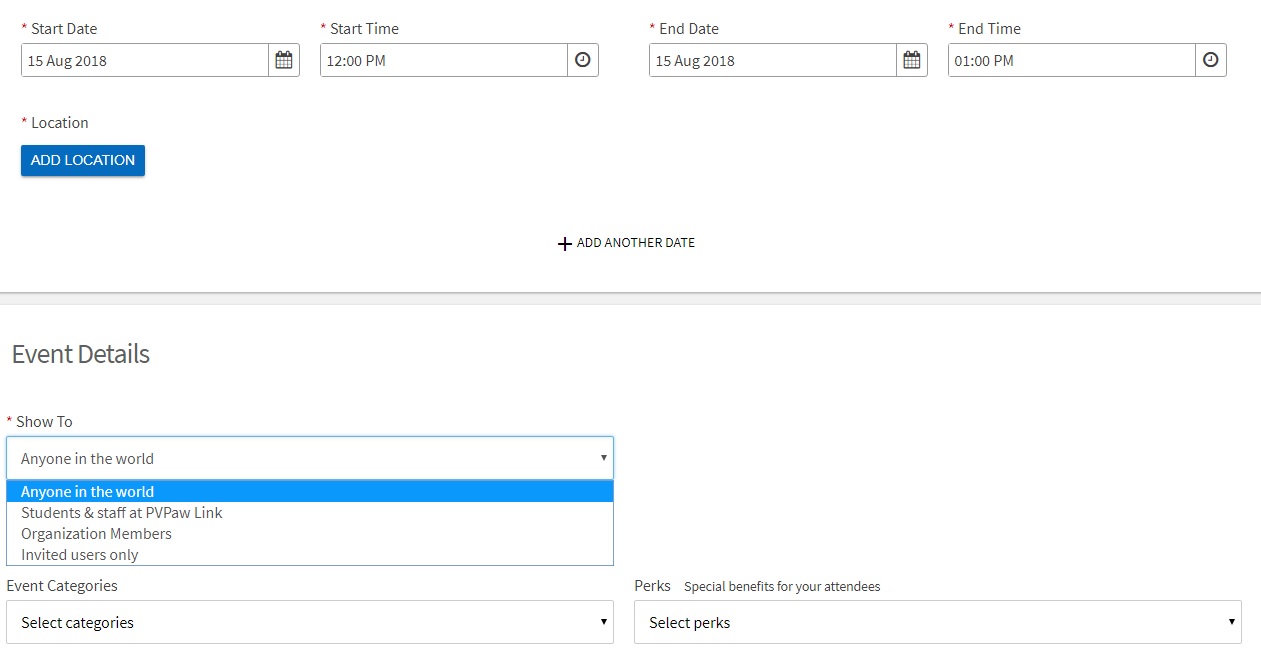 Insert “TBD”
Enter up to 11 dates (Reoccurring Events)
1st & 2nd Choice put your event on the main calendar 3rd & 4th do not
[Speaker Notes: Advisors will need to fill this out to receive a password that Jay will email. You will need this to reserve any and all MSC rooms and student parks. Please do not give out your password to fill out paperwork advisors.]
Rec Center & MSC Spaces
If you choose any space in the Rec Center or MSC you MUST fill out there form online in addition to PVPaw Link. Once you fill out the form, navigate back to PVPaw Link and click “Yes” you submitted the request
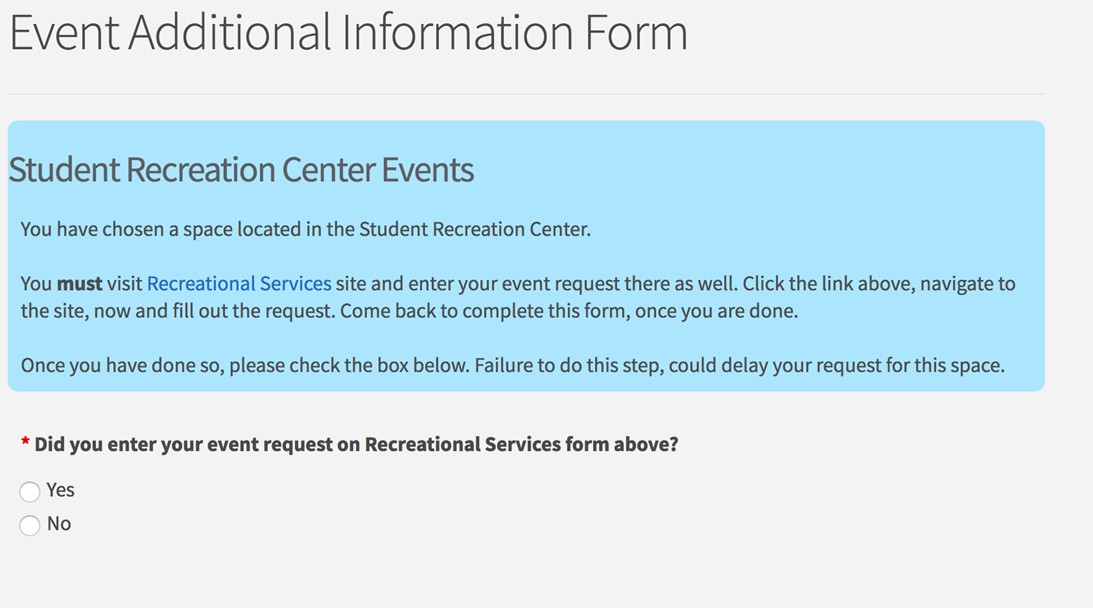 [Speaker Notes: Advisors will need to fill this out to receive a password that Jay will email. You will need this to reserve any and all MSC rooms and student parks. Please do not give out your password to fill out paperwork advisors.]
Signature Page
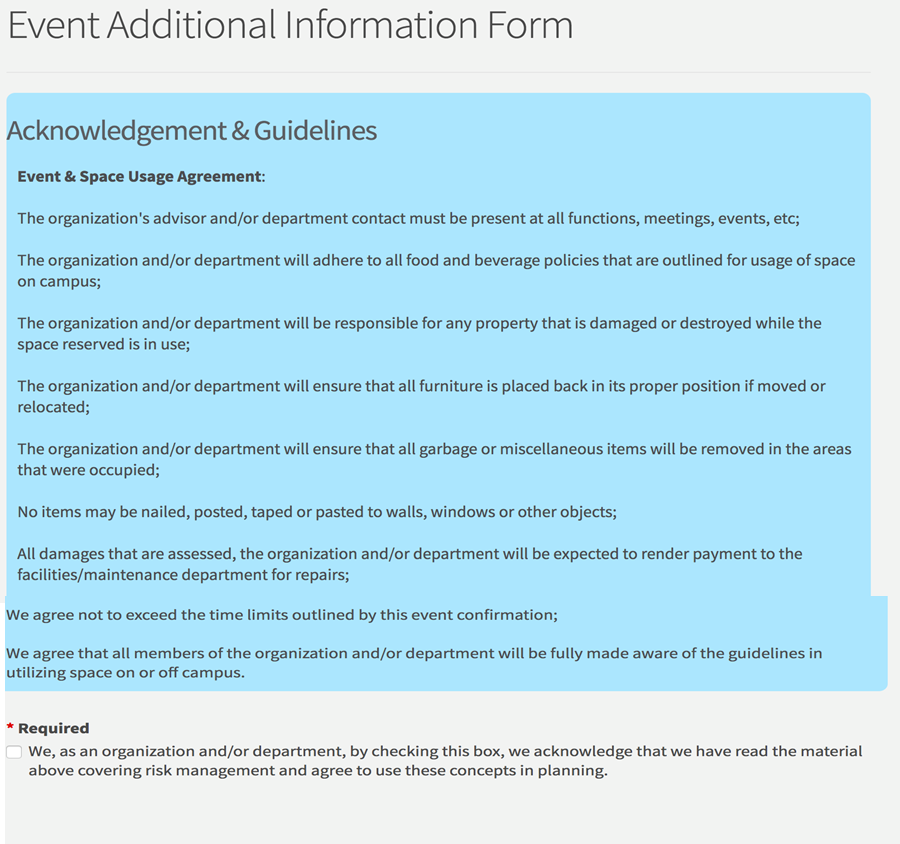 In lieu of a signature, you will click that you acknowledge the guidelines around space usage
[Speaker Notes: Advisors will need to fill this out to receive a password that Jay will email. You will need this to reserve any and all MSC rooms and student parks. Please do not give out your password to fill out paperwork advisors.]
Next Steps
Submit button
Advisors must Approve
15 Business Days/30 Business Days
Submissions
Notifications
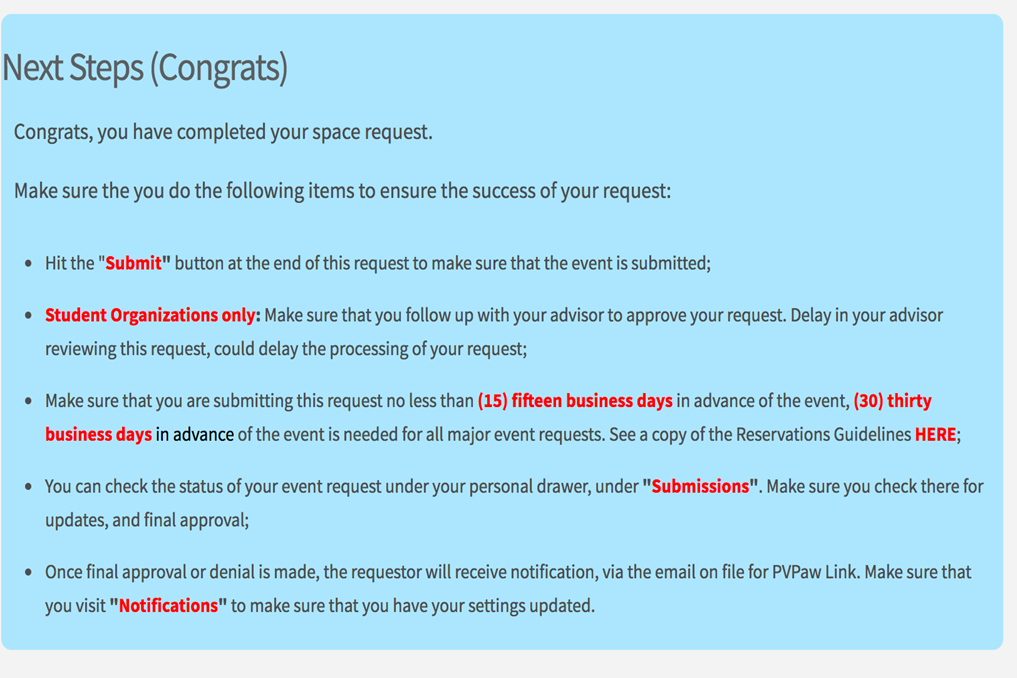 [Speaker Notes: Advisors will need to fill this out to receive a password that Jay will email. You will need this to reserve any and all MSC rooms and student parks. Please do not give out your password to fill out paperwork advisors.]
Space Reservations
To check the status of a space request:
Click on your Picture/Initial to open your personal drawer
Scroll to “Submissions” then click the “Events” tab
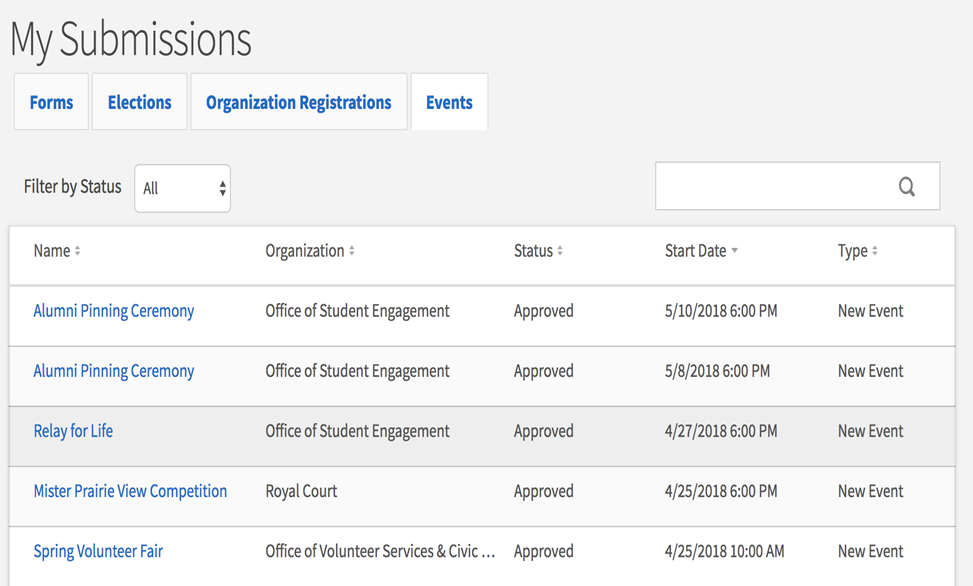 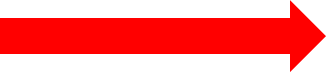 [Speaker Notes: Advisors will need to fill this out to receive a password that Jay will email. You will need this to reserve any and all MSC rooms and student parks. Please do not give out your password to fill out paperwork advisors.]
Managing the Event
PVPaw Link 101
Mange Event View
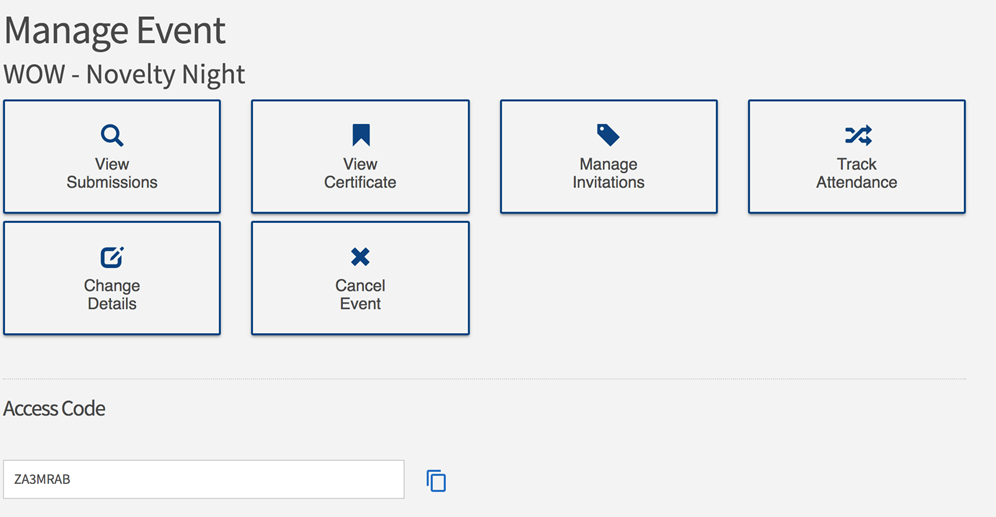 Event Certificate – Proof that your event is Approved and reserved
Manage Invitations – Add email addresses to invite people to the event
Track Attendance – Use the access code to swipe students into the event
Cancel Event – 72 business hours needed to cancel and event
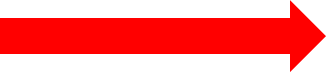 [Speaker Notes: Advisors will need to fill this out to receive a password that Jay will email. You will need this to reserve any and all MSC rooms and student parks. Please do not give out your password to fill out paperwork advisors.]
CORQ / Check In
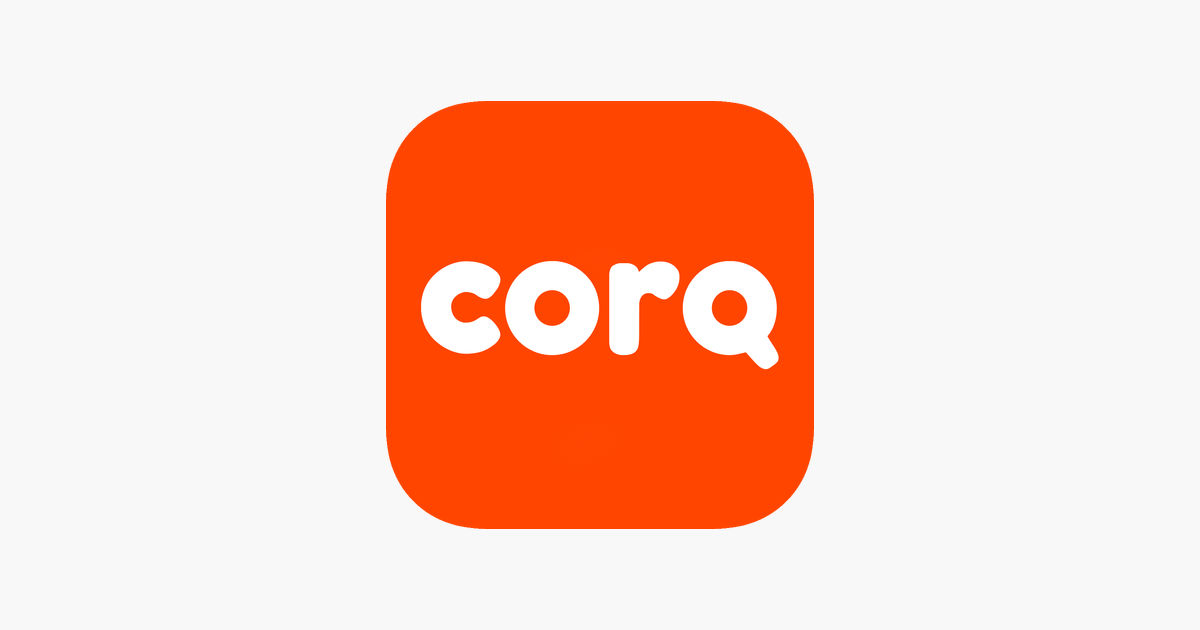 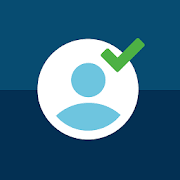 PULL OUT YOUR CELL PHONE!
[Speaker Notes: Advisors will need to fill this out to receive a password that Jay will email. You will need this to reserve any and all MSC rooms and student parks. Please do not give out your password to fill out paperwork advisors.]
CORQ / Check In
Access Code  ZJY5DMN
[Speaker Notes: Advisors will need to fill this out to receive a password that Jay will email. You will need this to reserve any and all MSC rooms and student parks. Please do not give out your password to fill out paperwork advisors.]
CORQ / Mobile Check In
Allows Access to Paw Pass
Use for attendance/Tracking
Path
Get the Details
Find Your Way
Share your experience
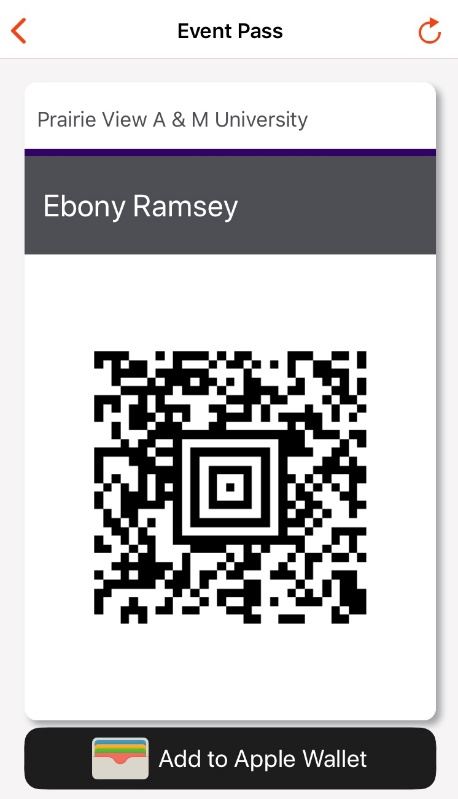 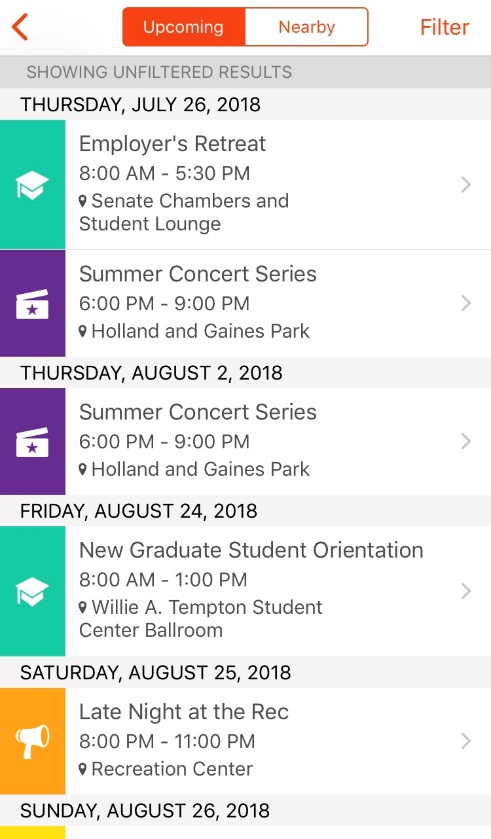 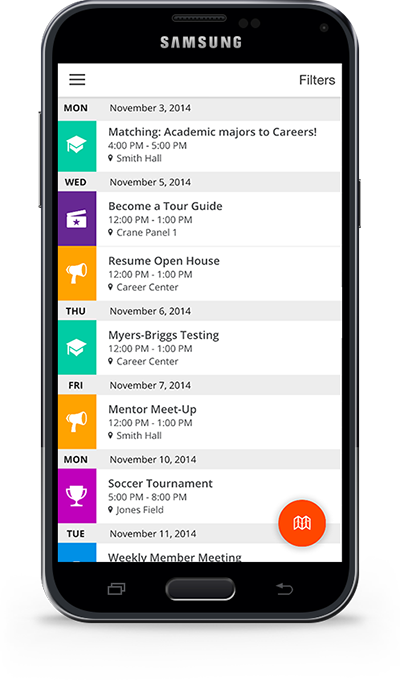 CORQ / Mobile Check In
USAGE:
Enter Event Code
Start Scanning
Manually (Guests, Forgetful, etc.)
 Reporting
Events, Meetings, Workshops, etc.
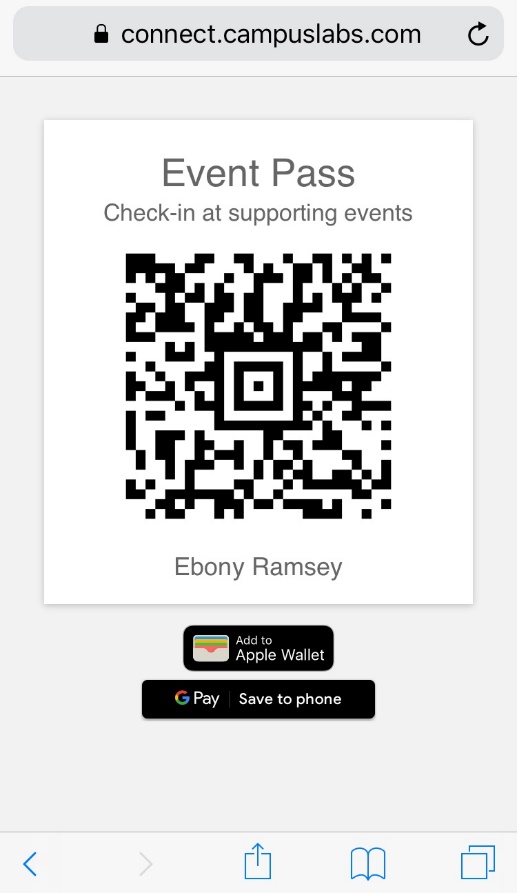 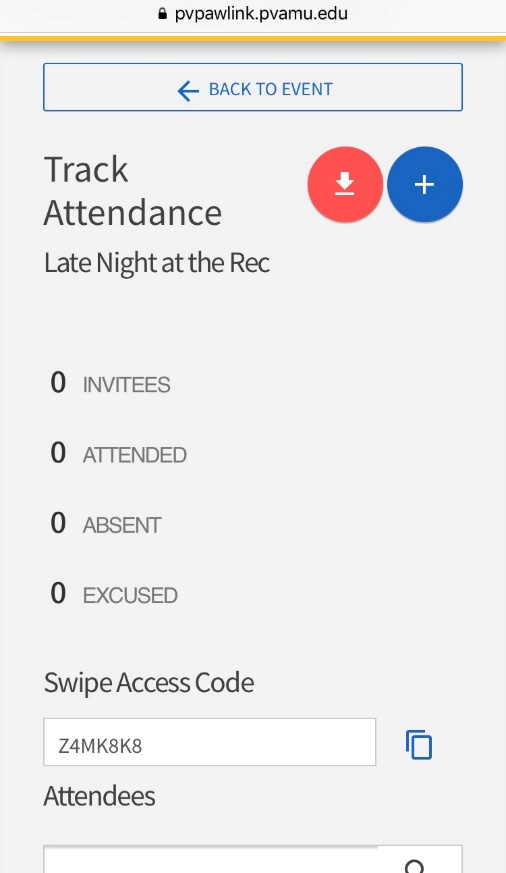 Questions!
(936) 261-1340
Studentengagement@pvamu.edu
@PVAMU_OSE